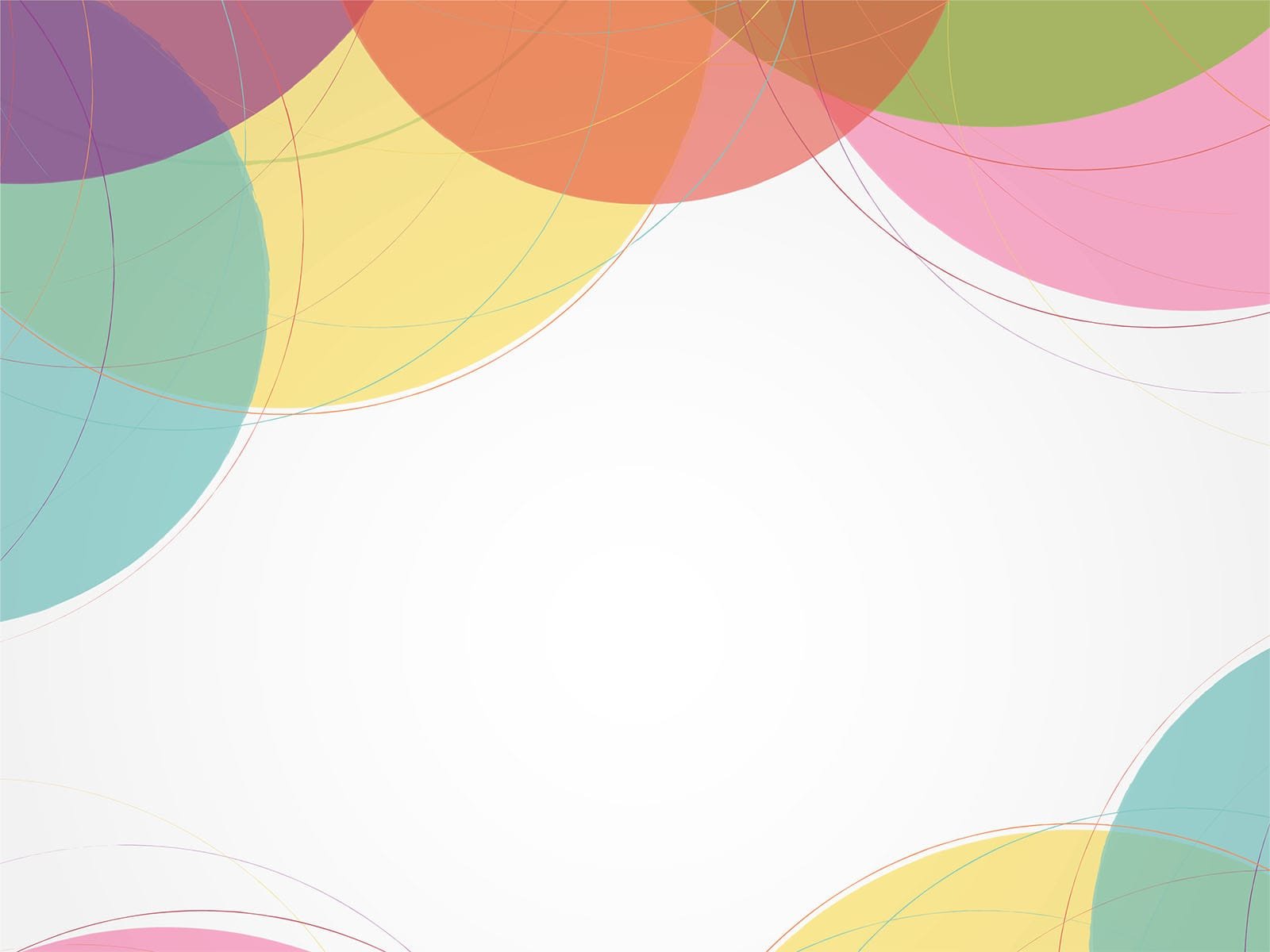 Проектная деятельность
 в подготовительной к школе группе №2 «Гномик» 
по познавательному развитию
«Профессии прошлого, настоящего  
и будущего»
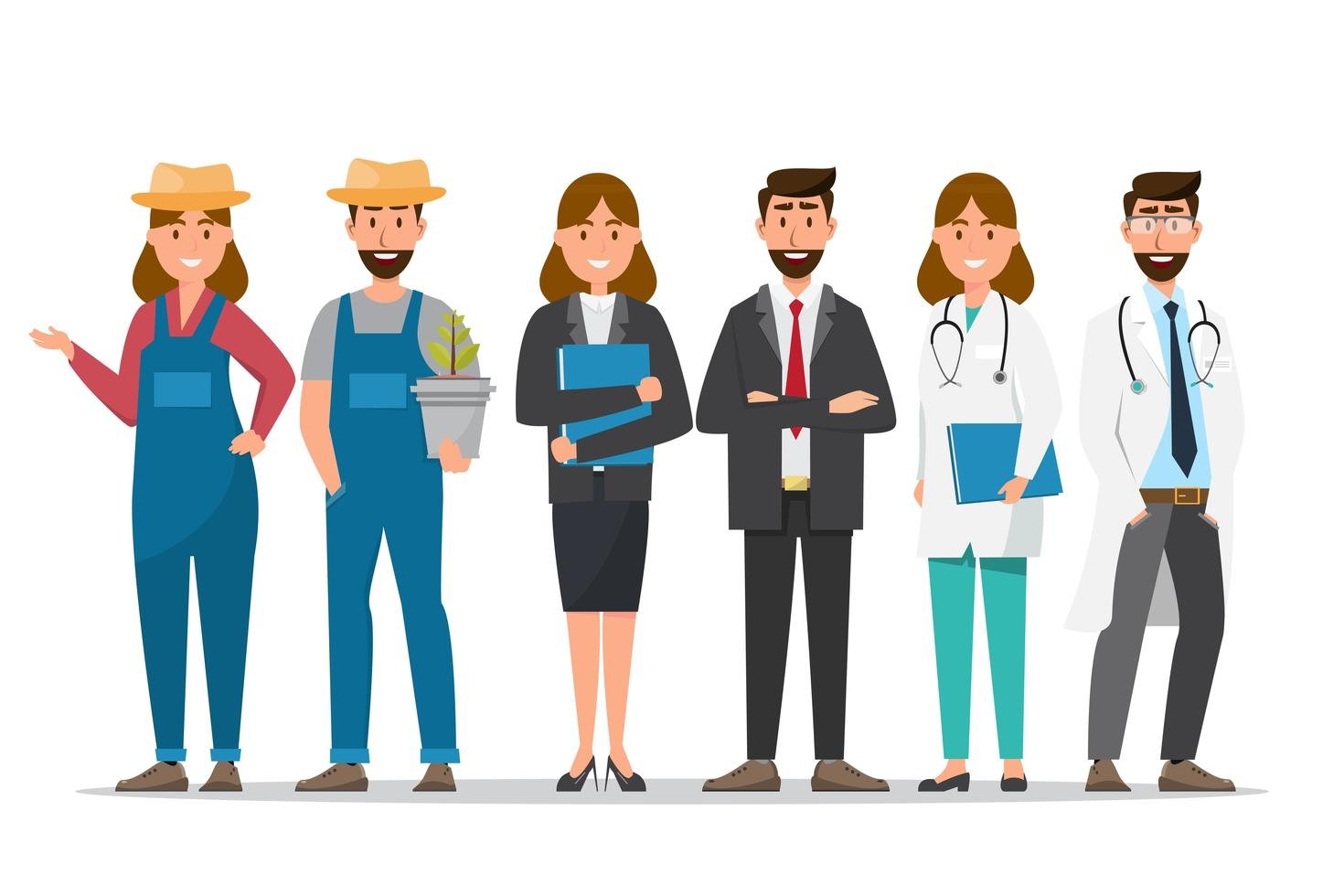 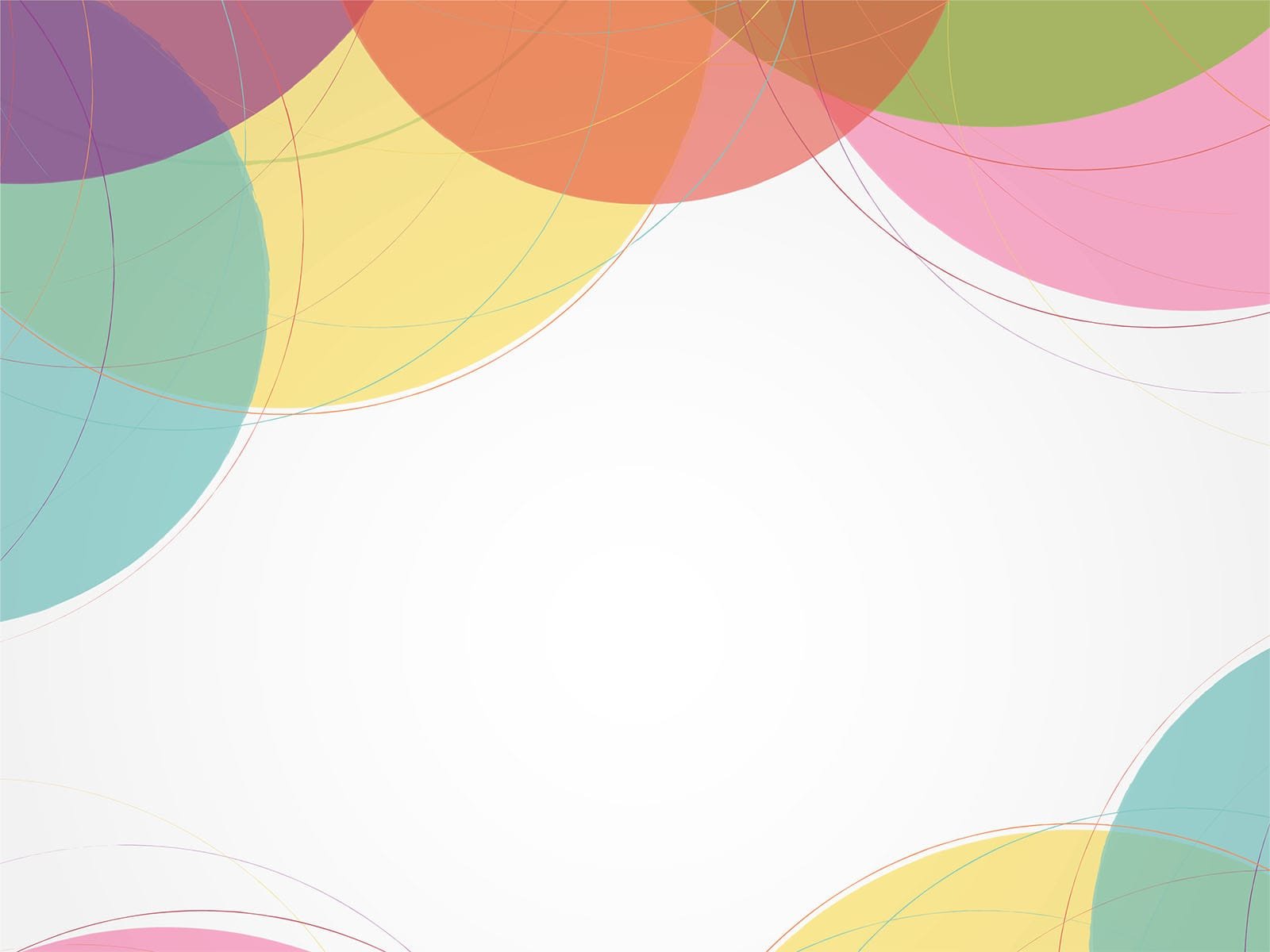 Тип проекта: краткосрочный, творческий.Участники проекта: воспитанники подготовительной группы №2 «Гномик», родители, воспитатели.
Срок реализации проекта: 12.12.2022 - 23.12.2022гг. (2 недели).
Цель проекта:- расширение и обобщение представлений детей о профессиях, орудиях труда, трудовых действиях.
Задачи проекта:- пробудить интерес к предлагаемой деятельности;- формировать реалистические представления о труде людей;- помочь понять детям, о важности, необходимости каждой профессии;- развивать коммуникативные навыки;- развивать связную речь, внимание, воображение, память;
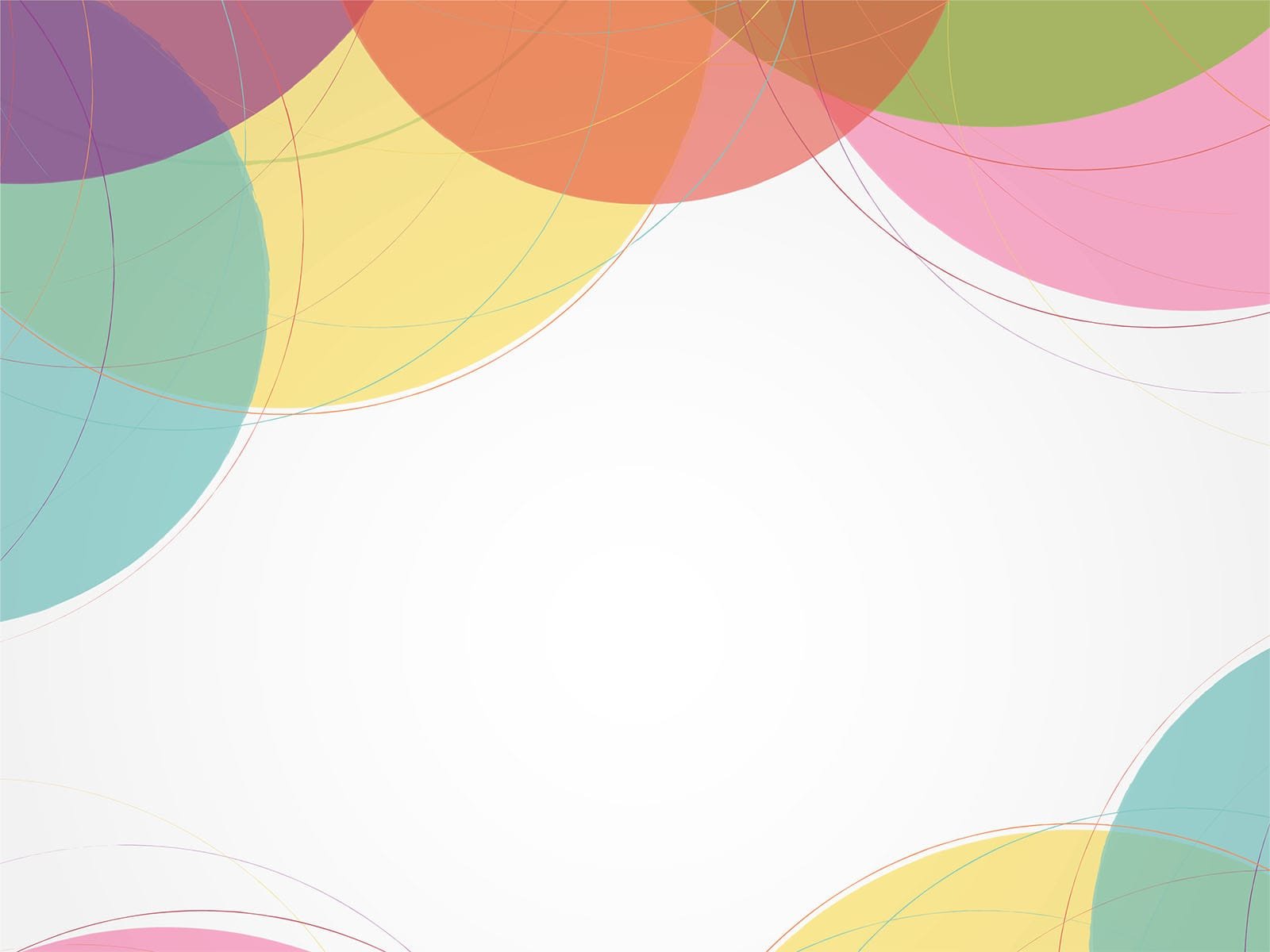 Понедельник
С/р игра «Вечер в семье»
Беседа: "Что такое профессия»
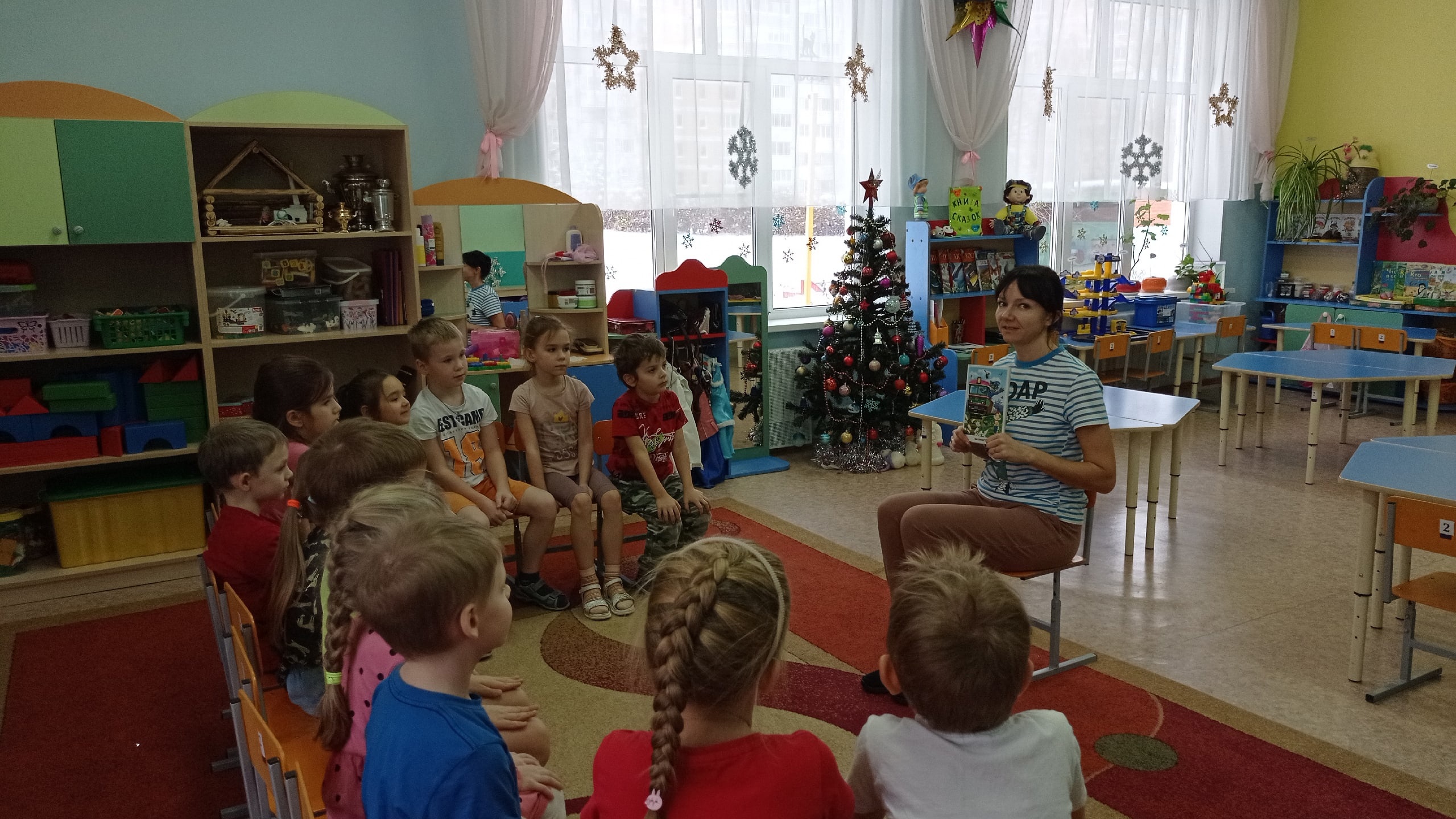 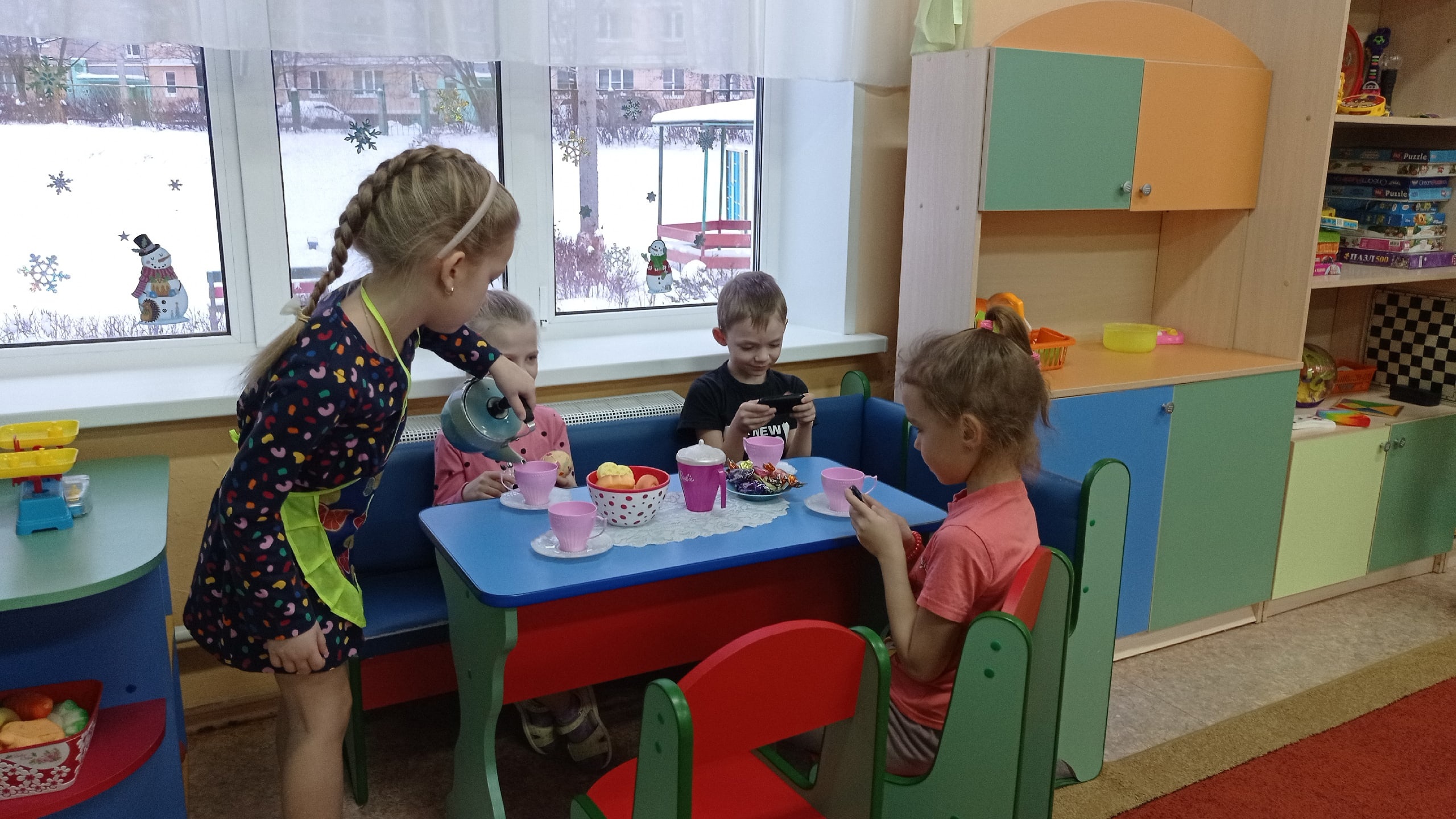 Чтение художественной литературы: «Кем быть?» И. Карпова 
(серия книг о профессиях)
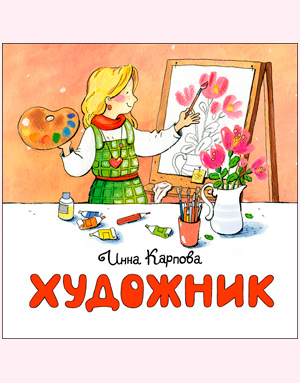 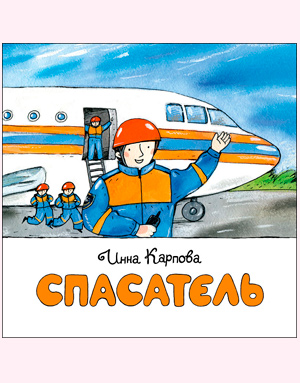 Вторник
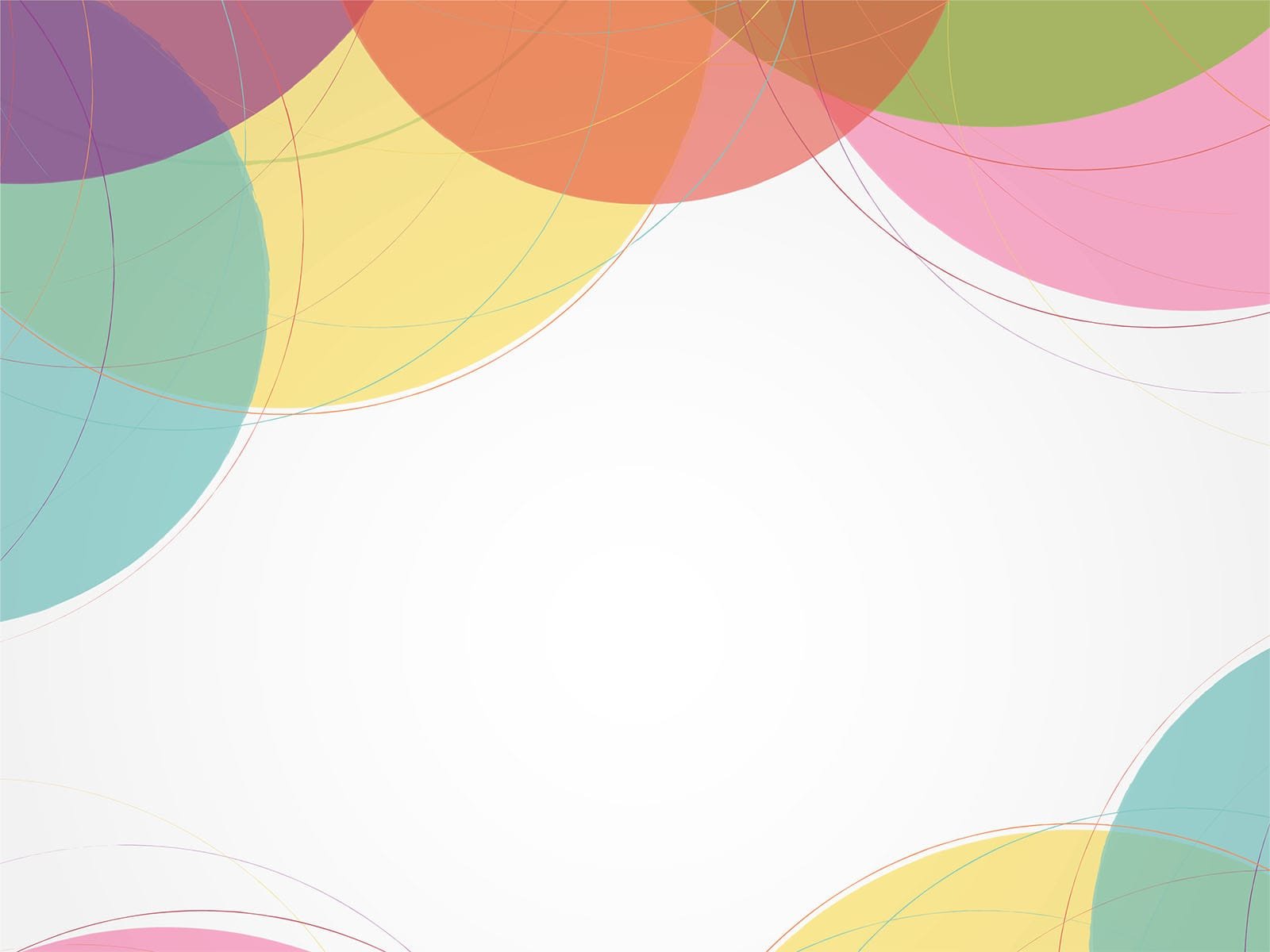 Занятие по познавательному развитию «Профессии прошлого, настоящего и будущего»
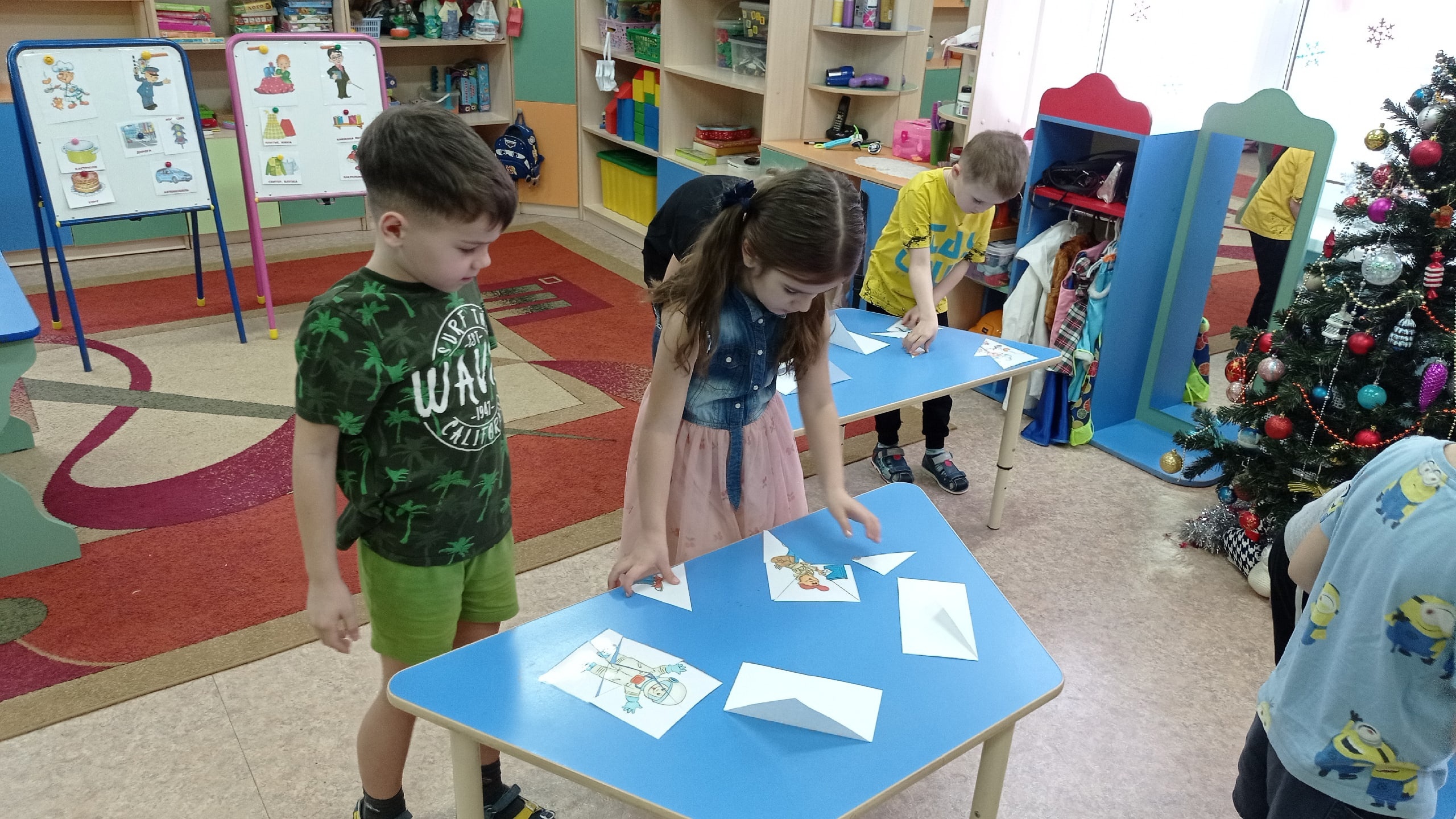 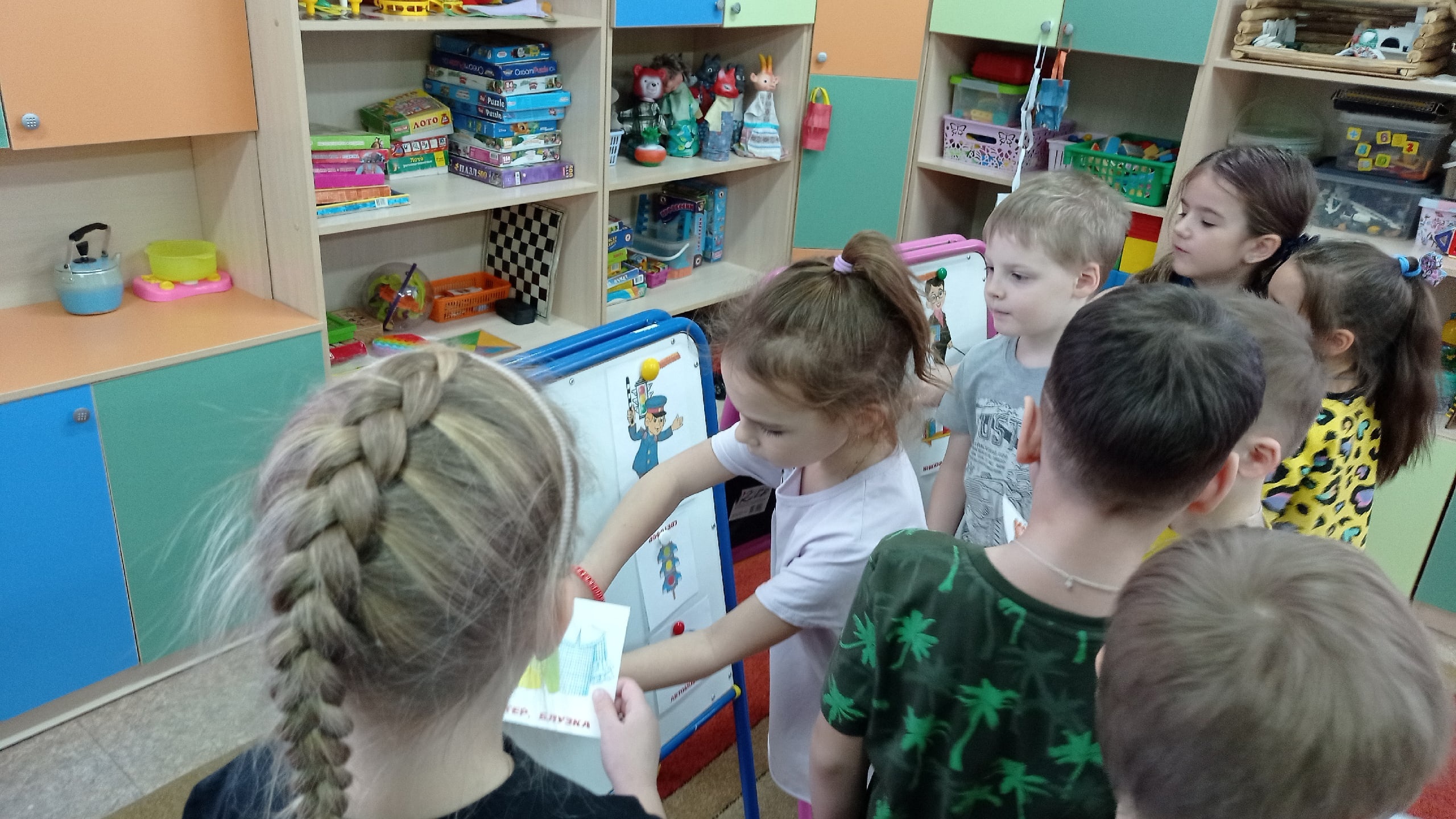 С/р игра «Салон красоты. Визажист».
Д/и «Инструменты для людей разных профессий»
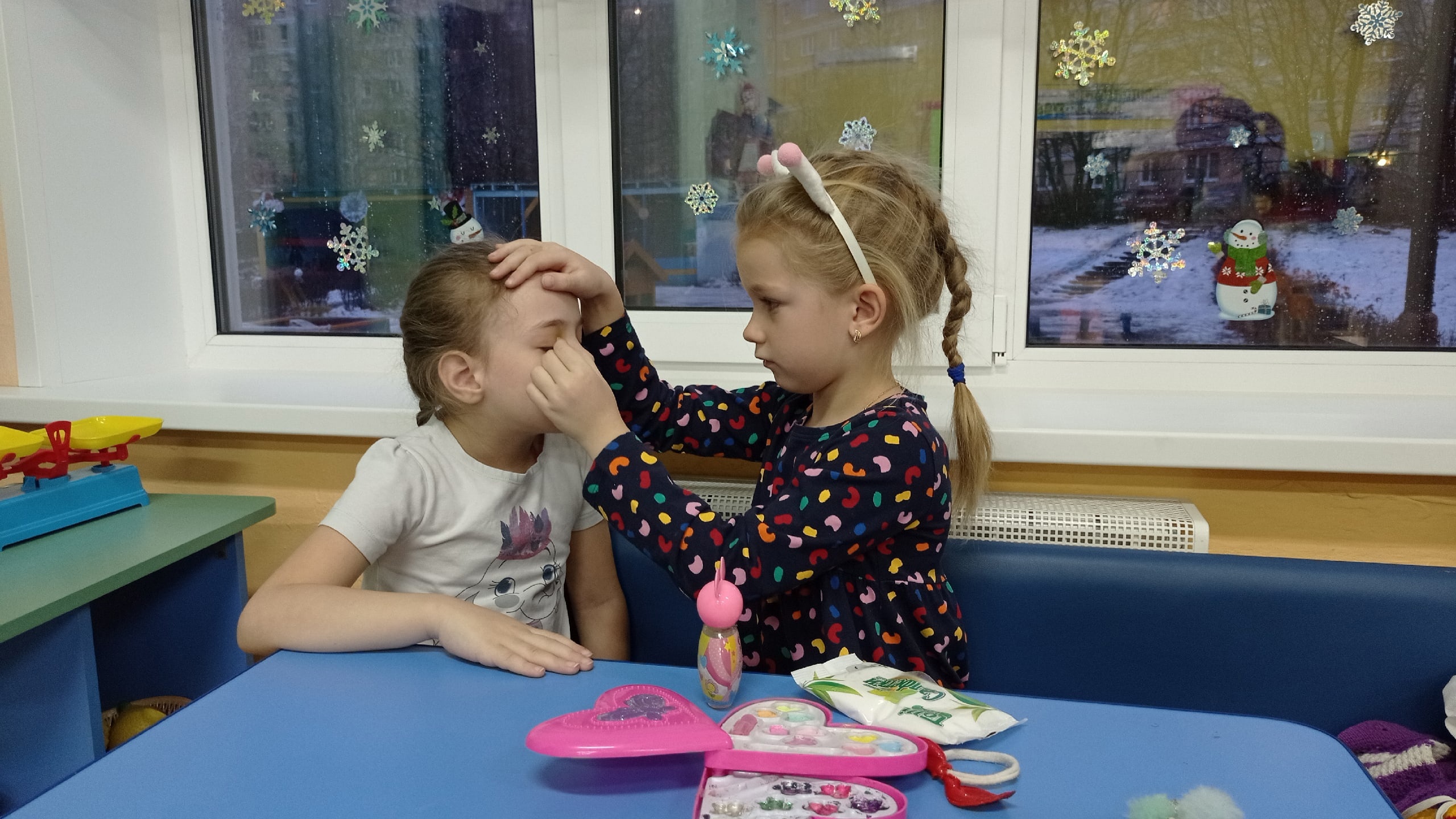 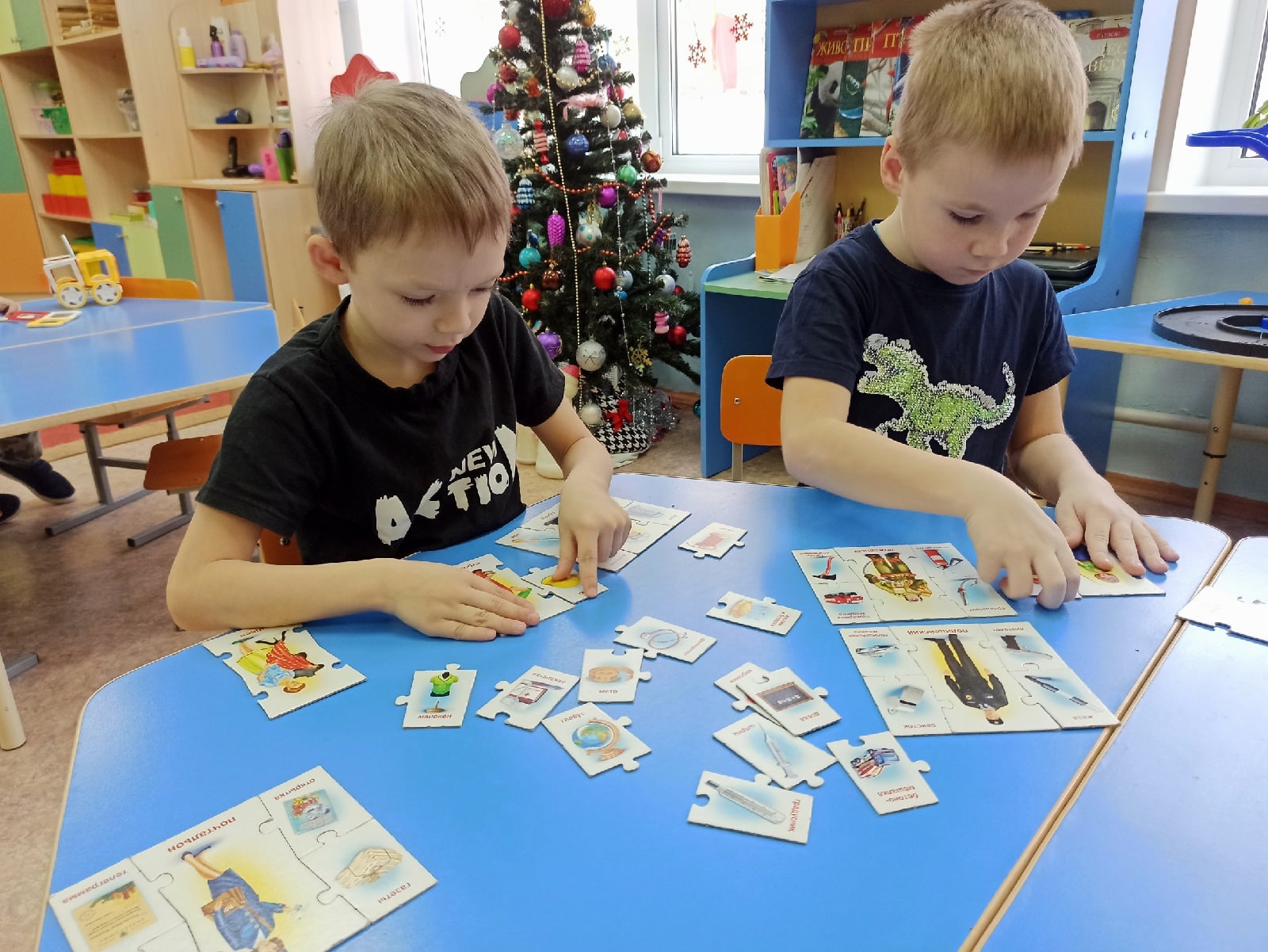 Среда
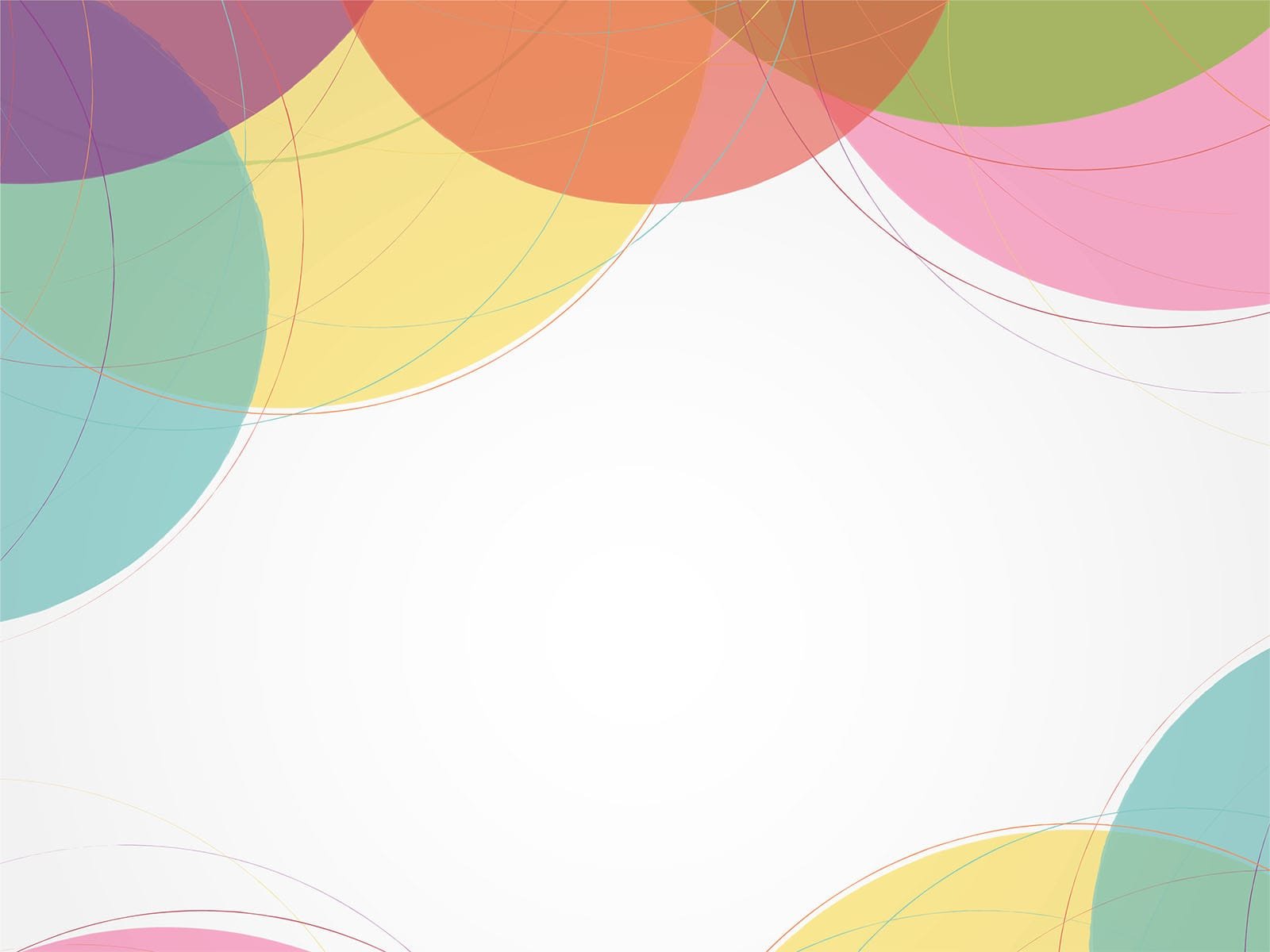 Беседа «Профессии наших родителей»
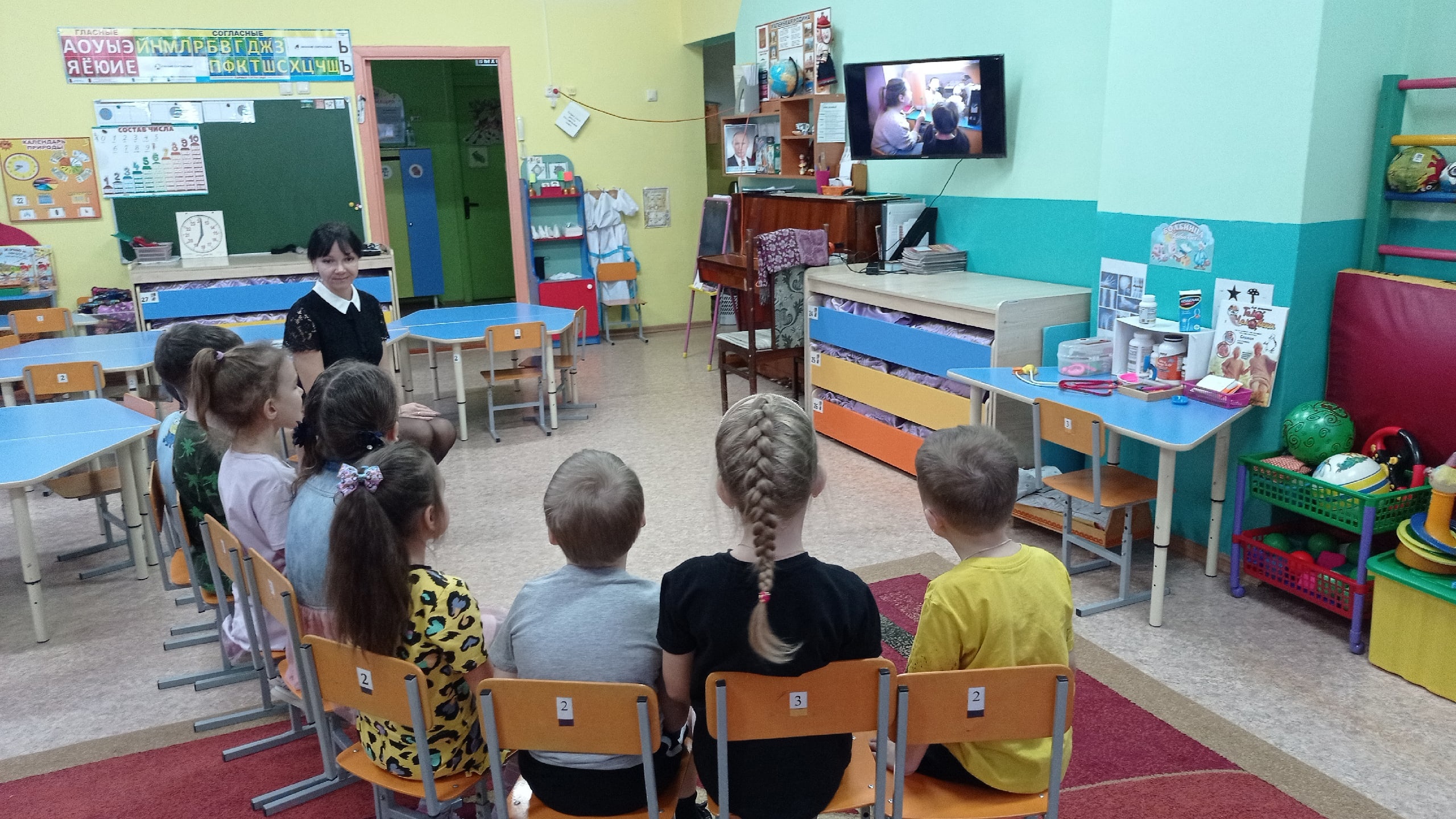 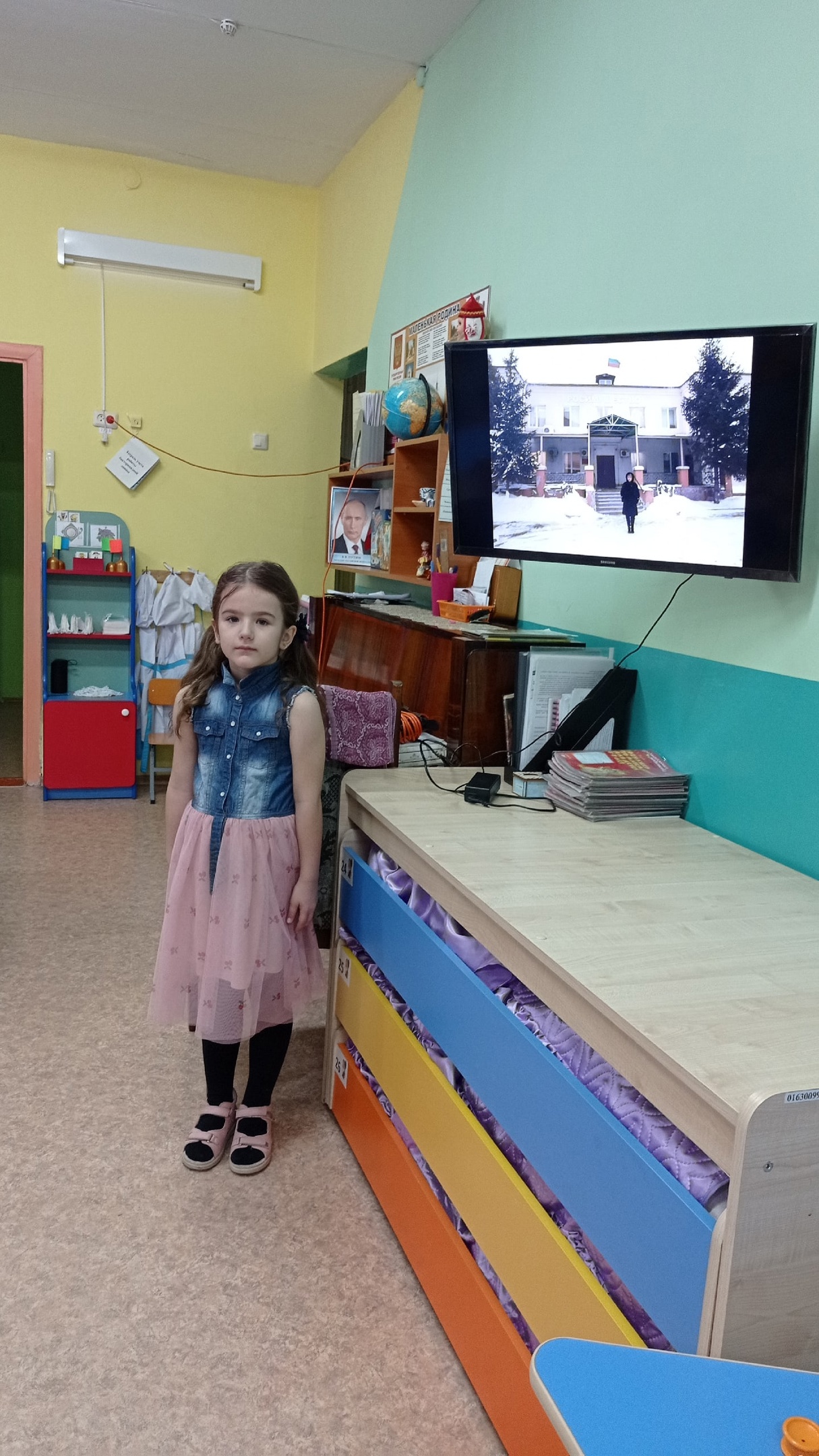 Д/и «Что мы делали не скажем, 
а что делали покажем».
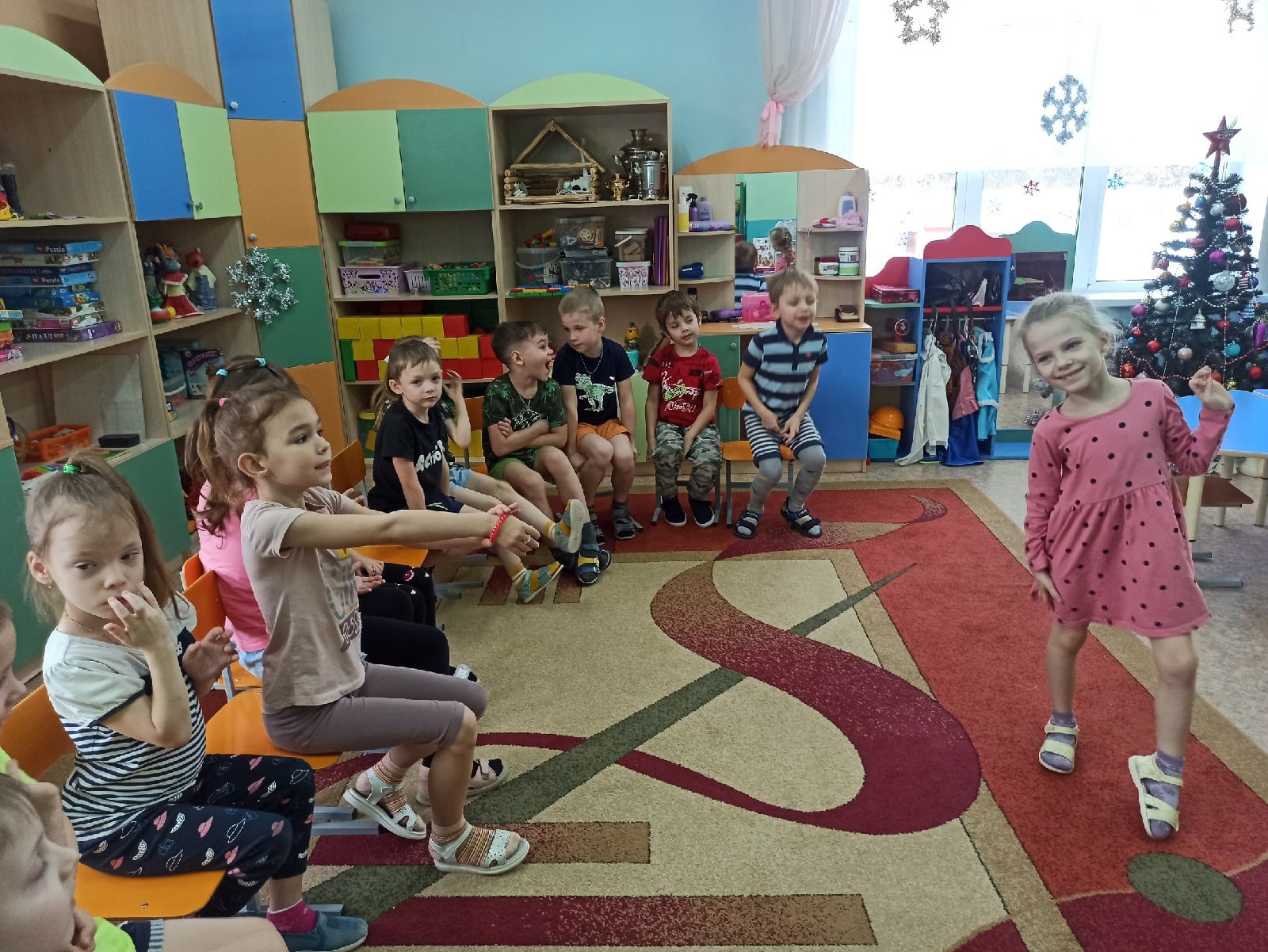 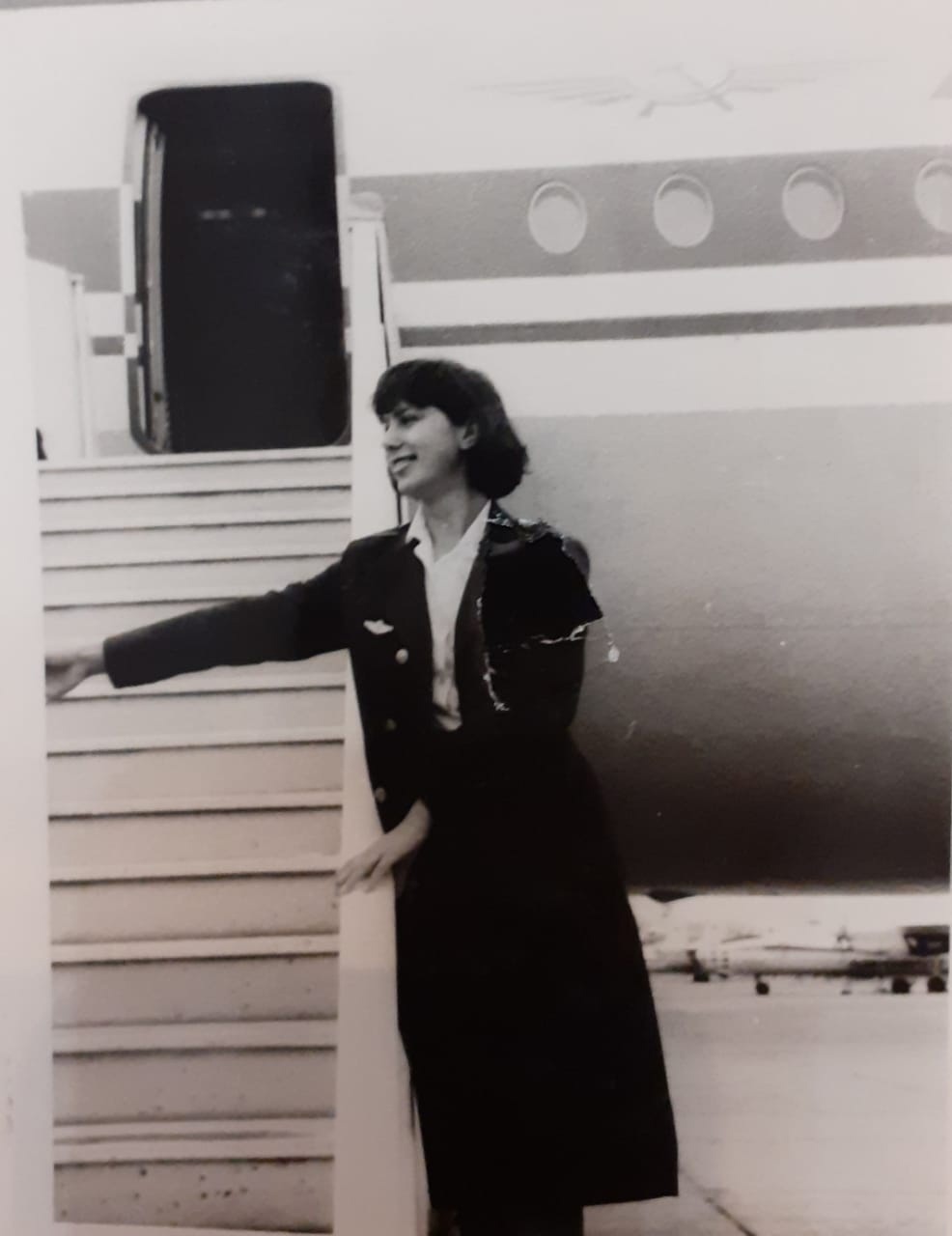 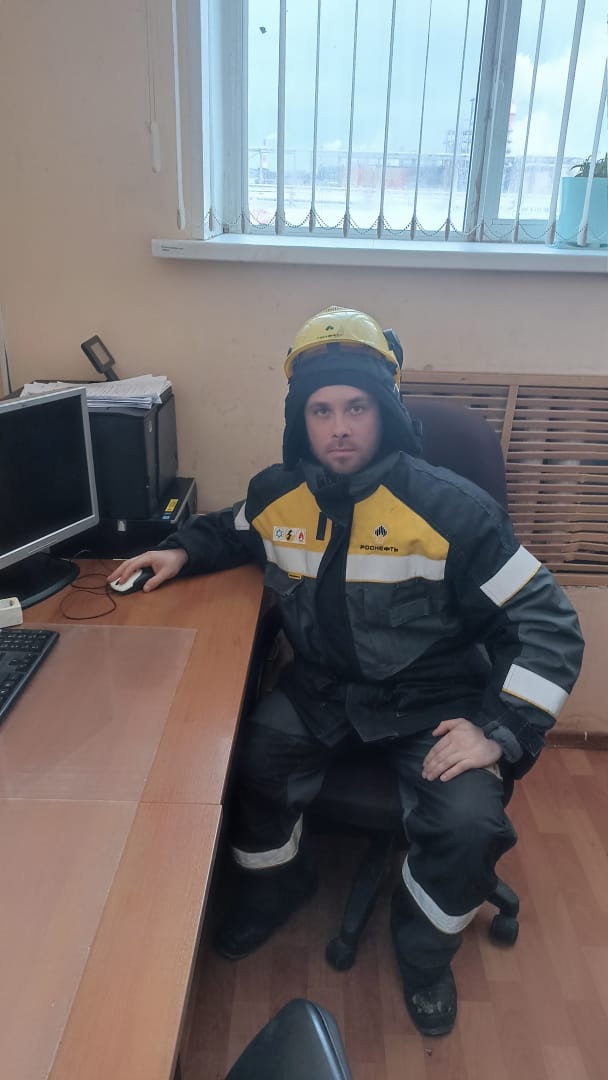 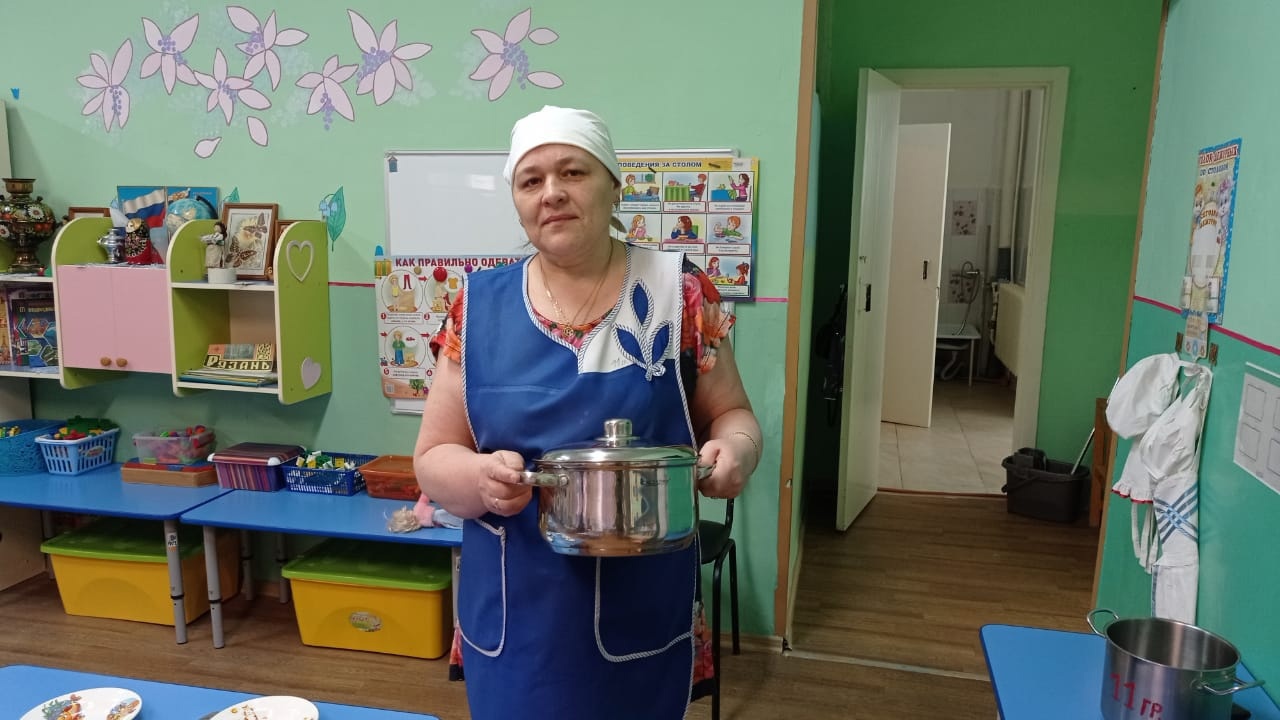 Чтение 
художественной литературы:
В. Лифшиц «И мы трудиться будем»
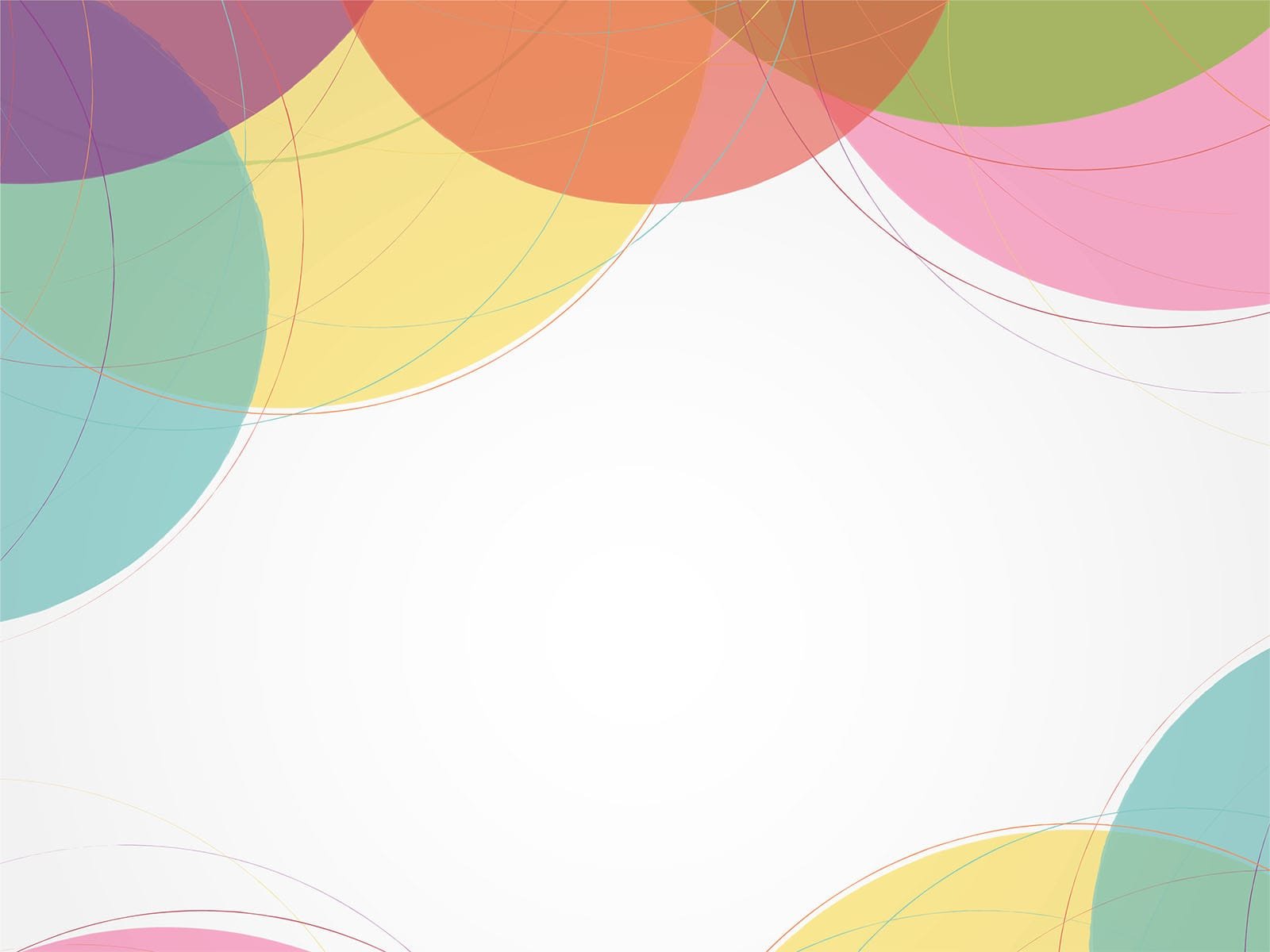 Четверг
Беседа «Кем ты станешь, когда вырастешь?»
Д/и : «Поймай – скажи».
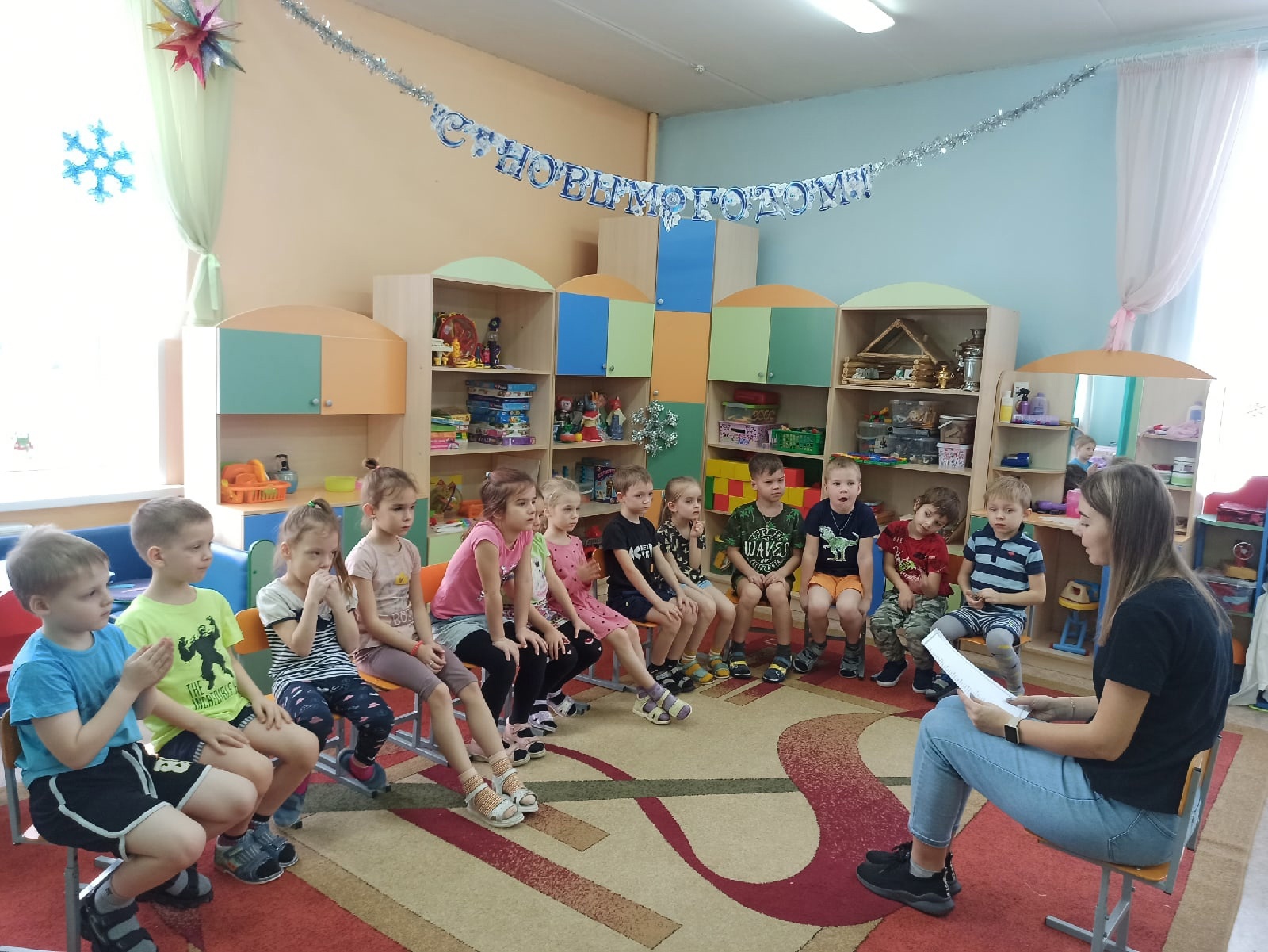 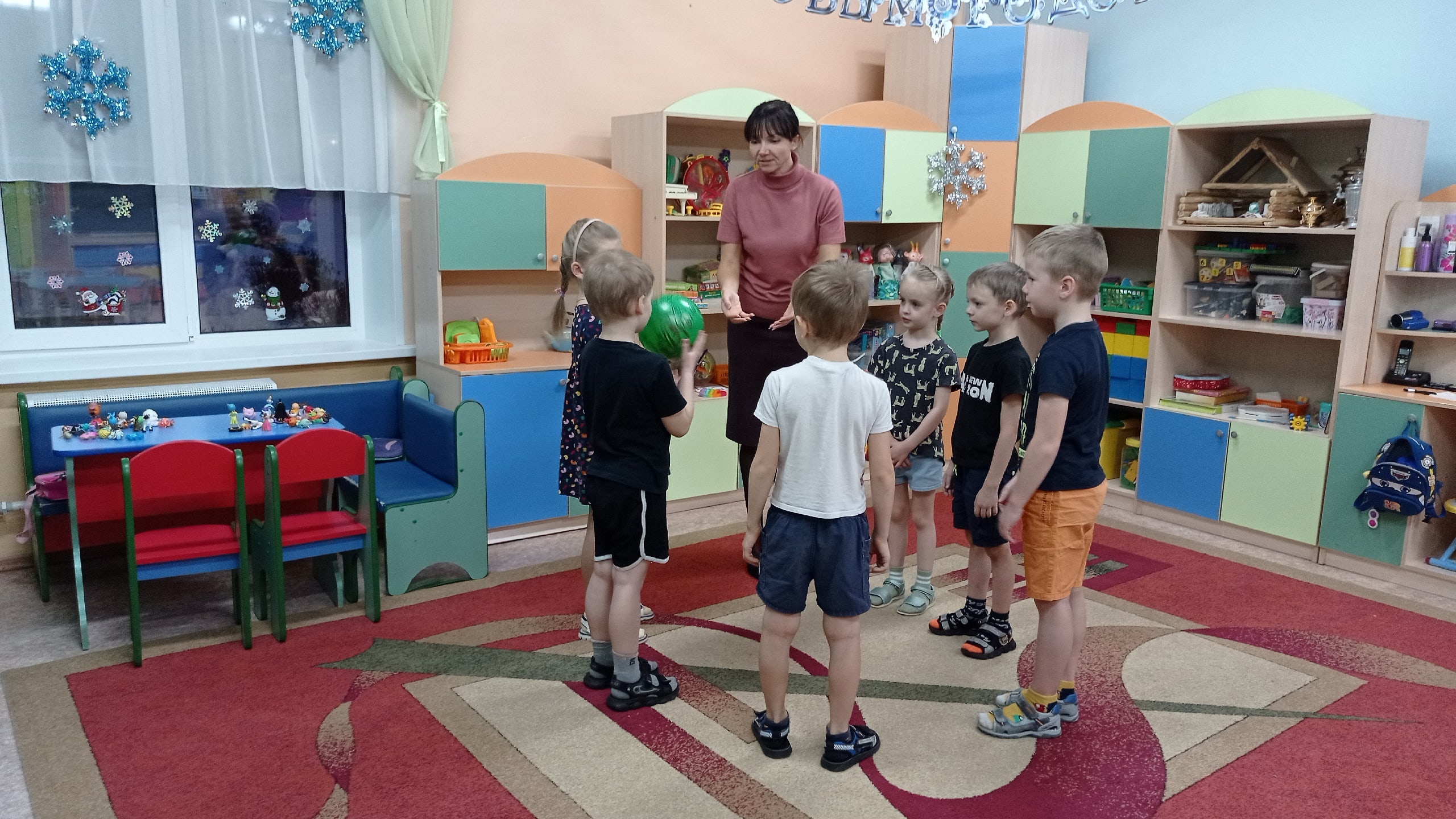 С/р игра «Архитектор»
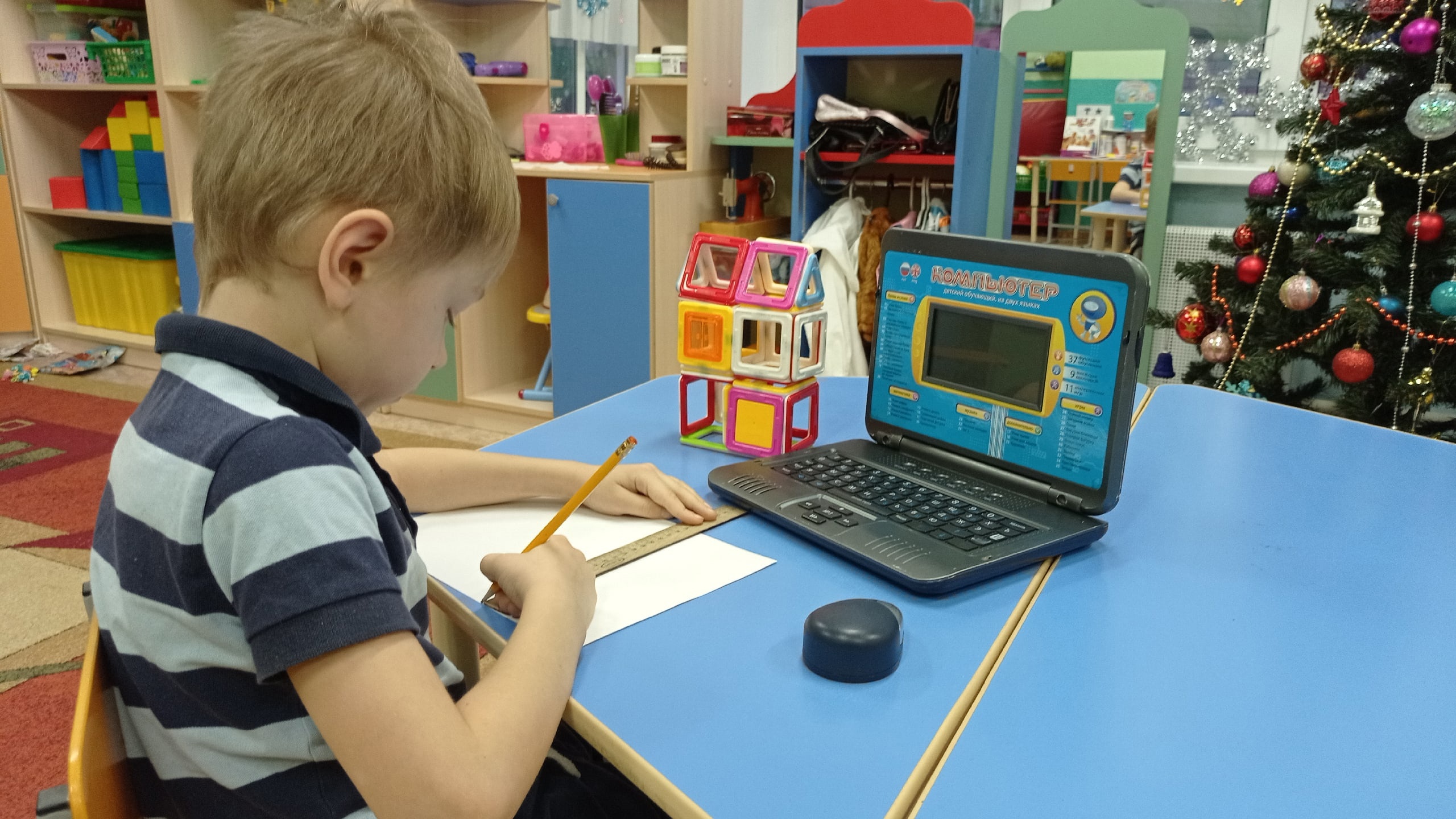 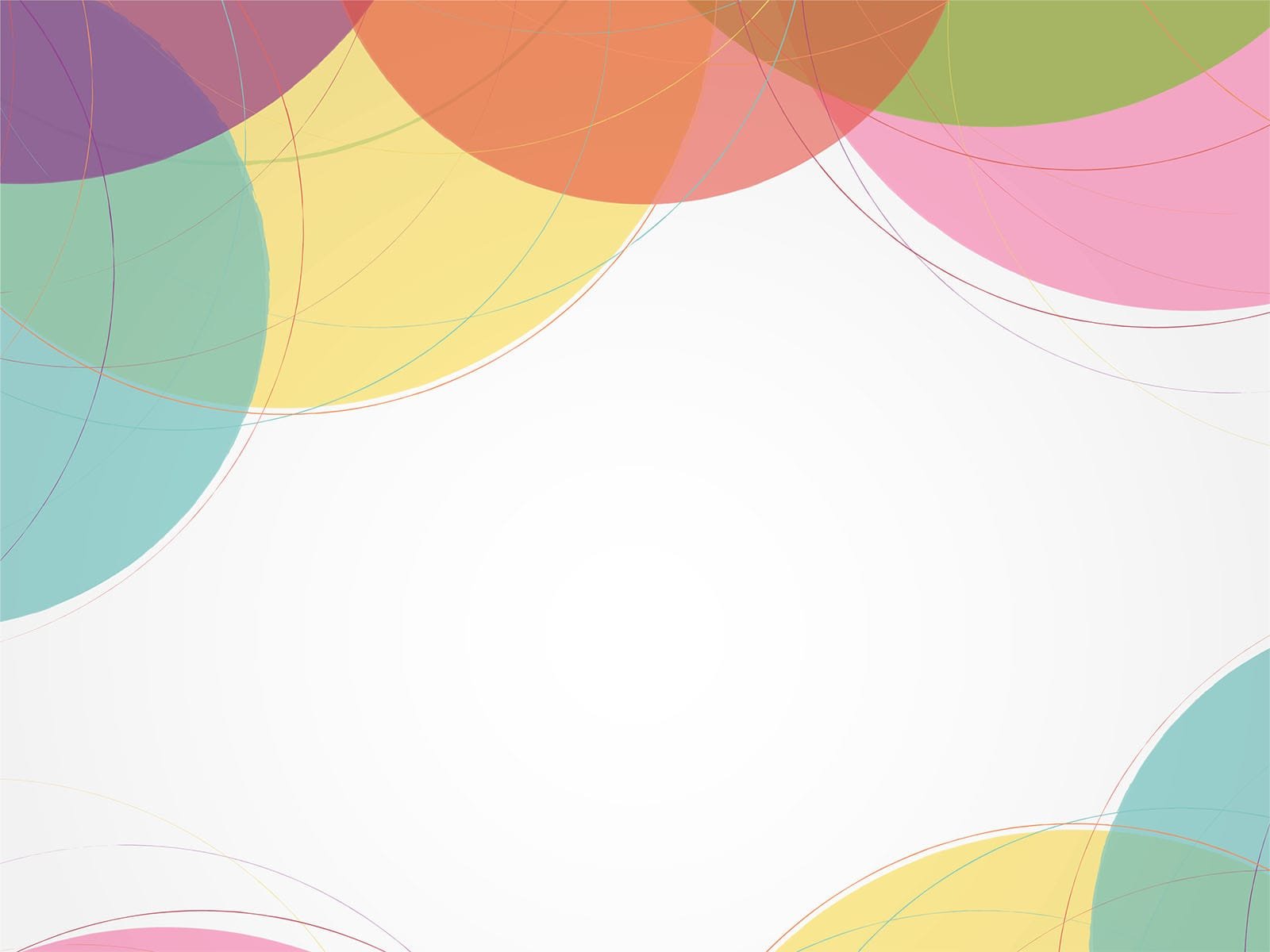 Пятница
Работа с раскрасками:
 «Профессии людей».
Рисование: 
«Моя будущая профессия»
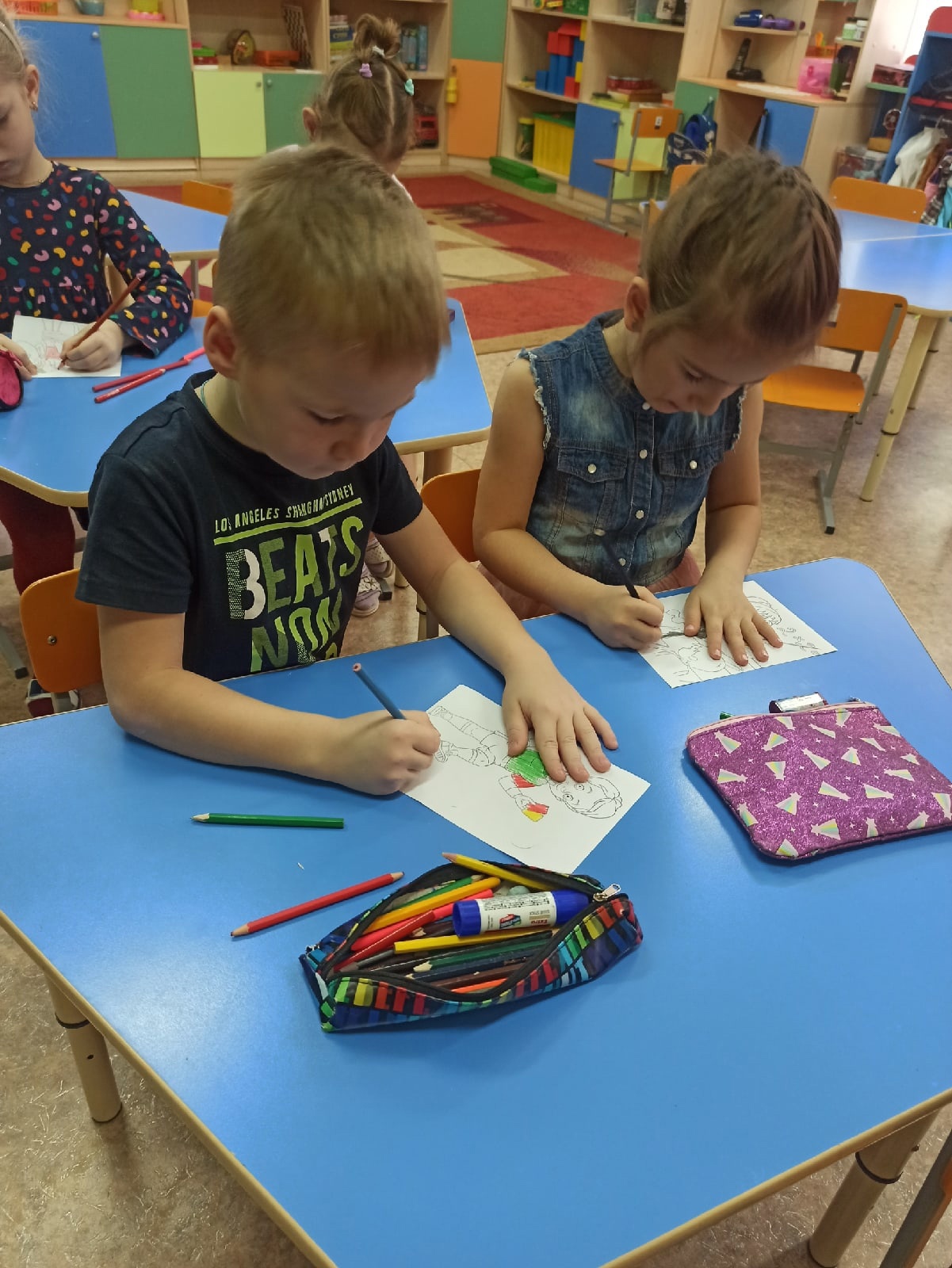 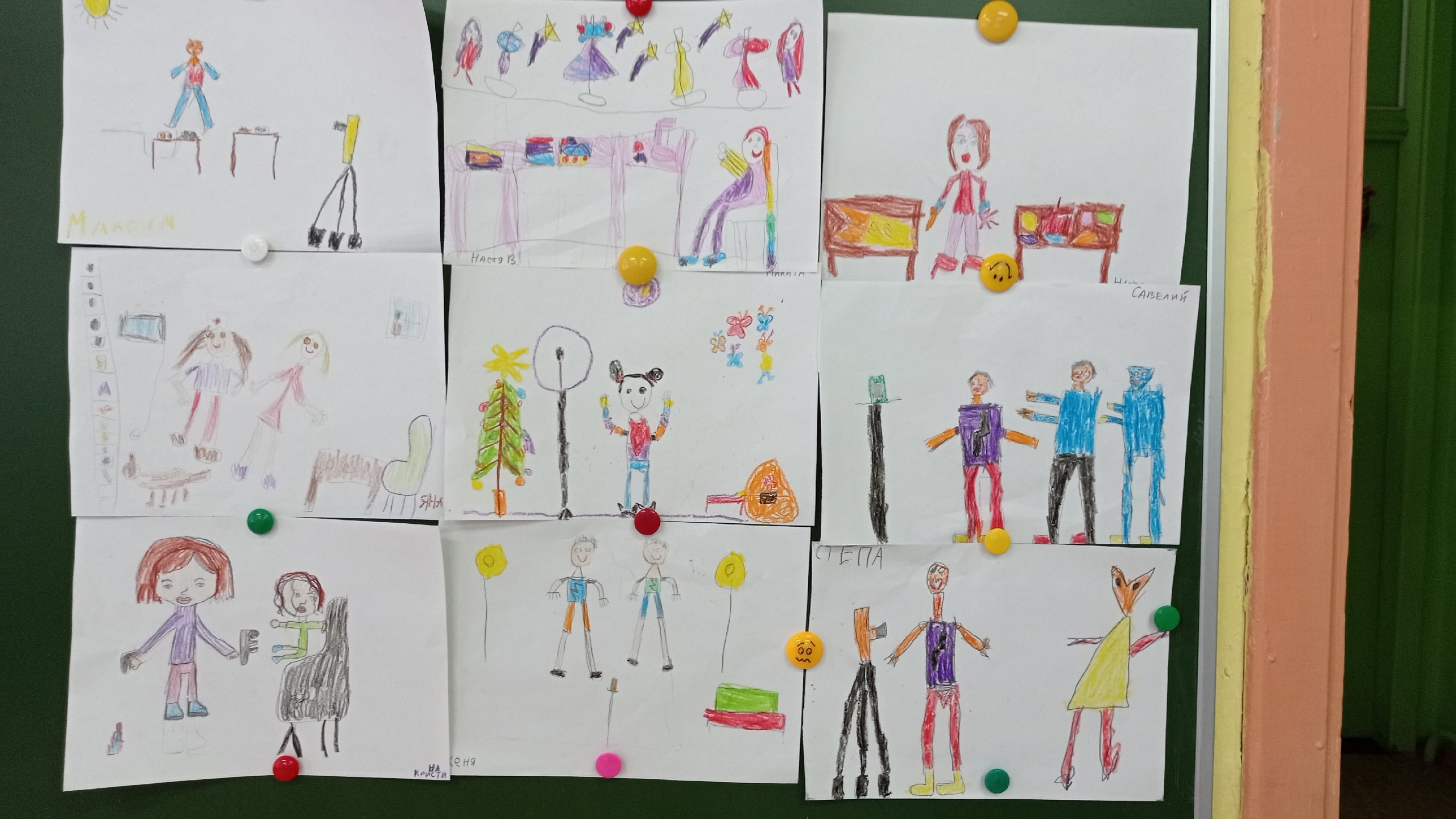 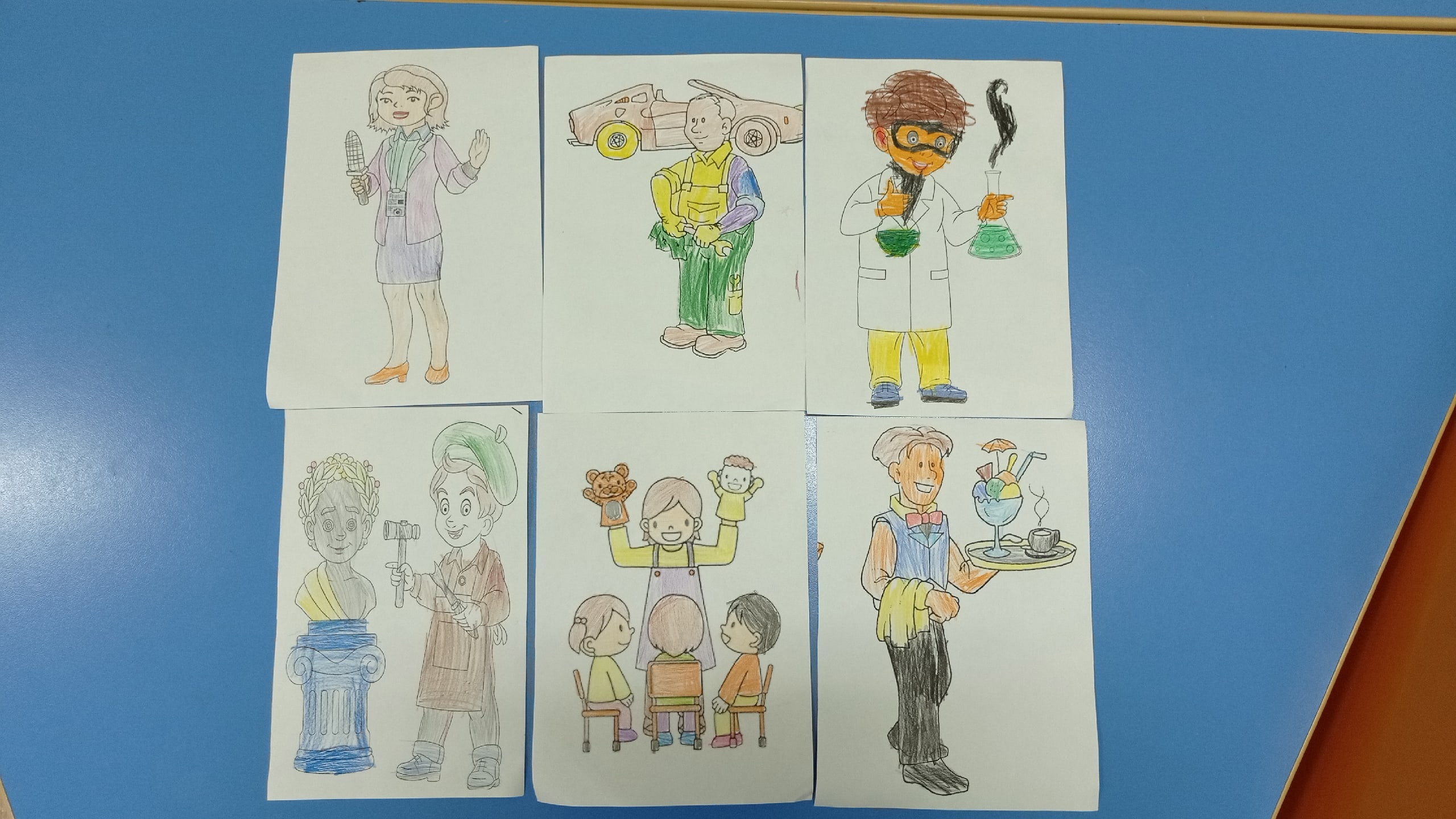